Making Observations
YPAR Groups
Warm Up
Project Plan
Post your roadmap/timeline to SeeSaw
Plan for Success
Hand this plan in!
Community Contacts
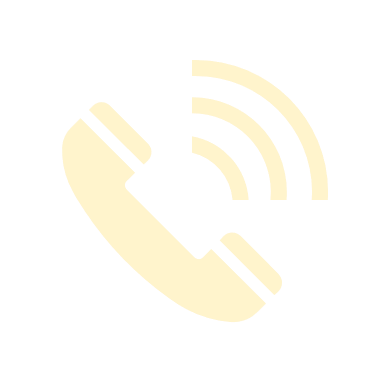 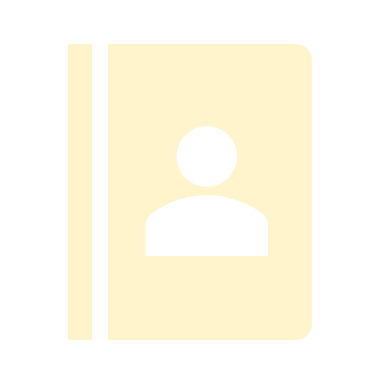 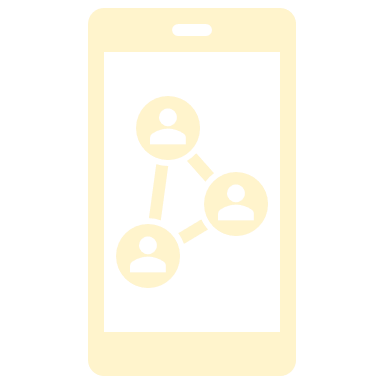